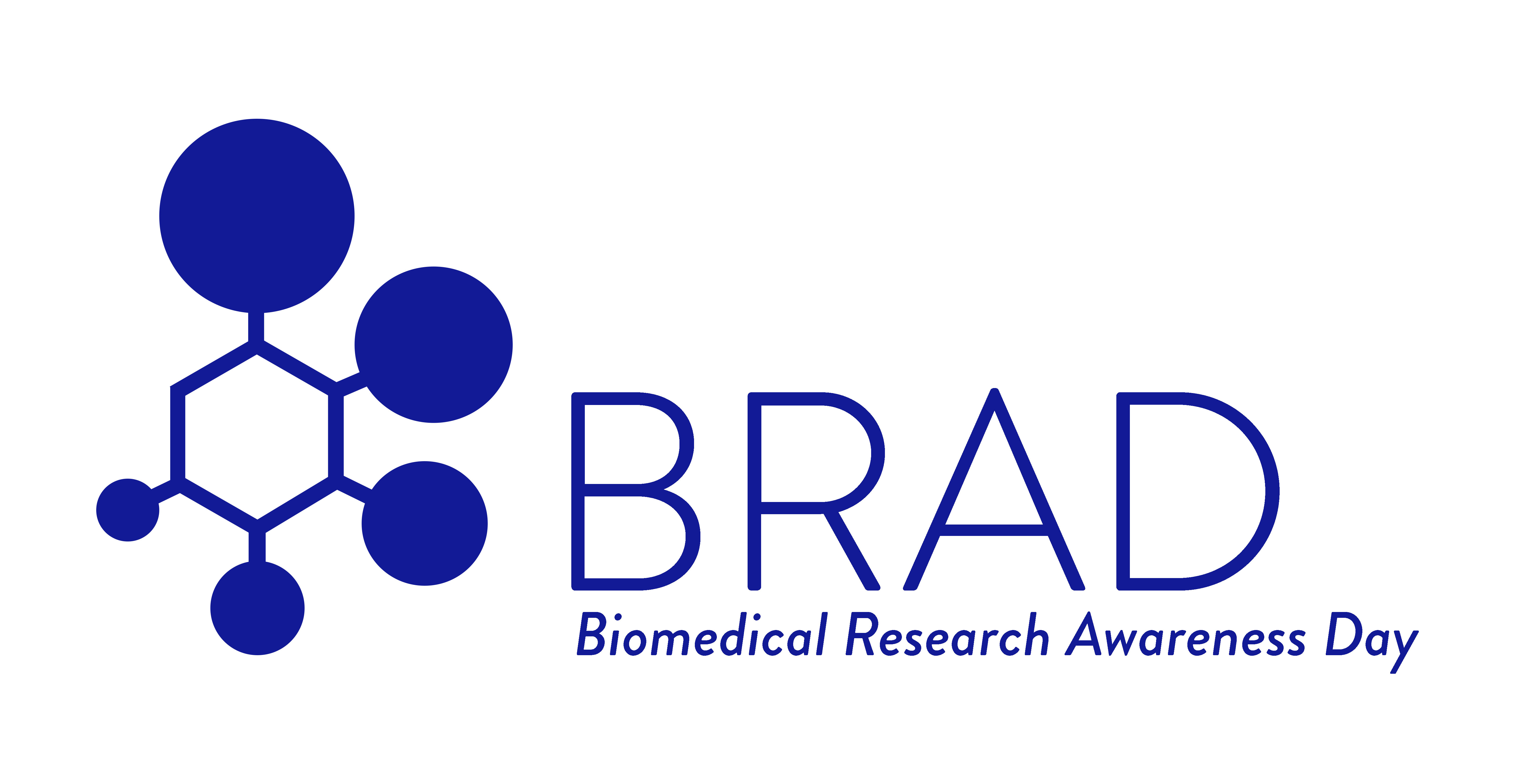 Laboratory Animal Jeopardy
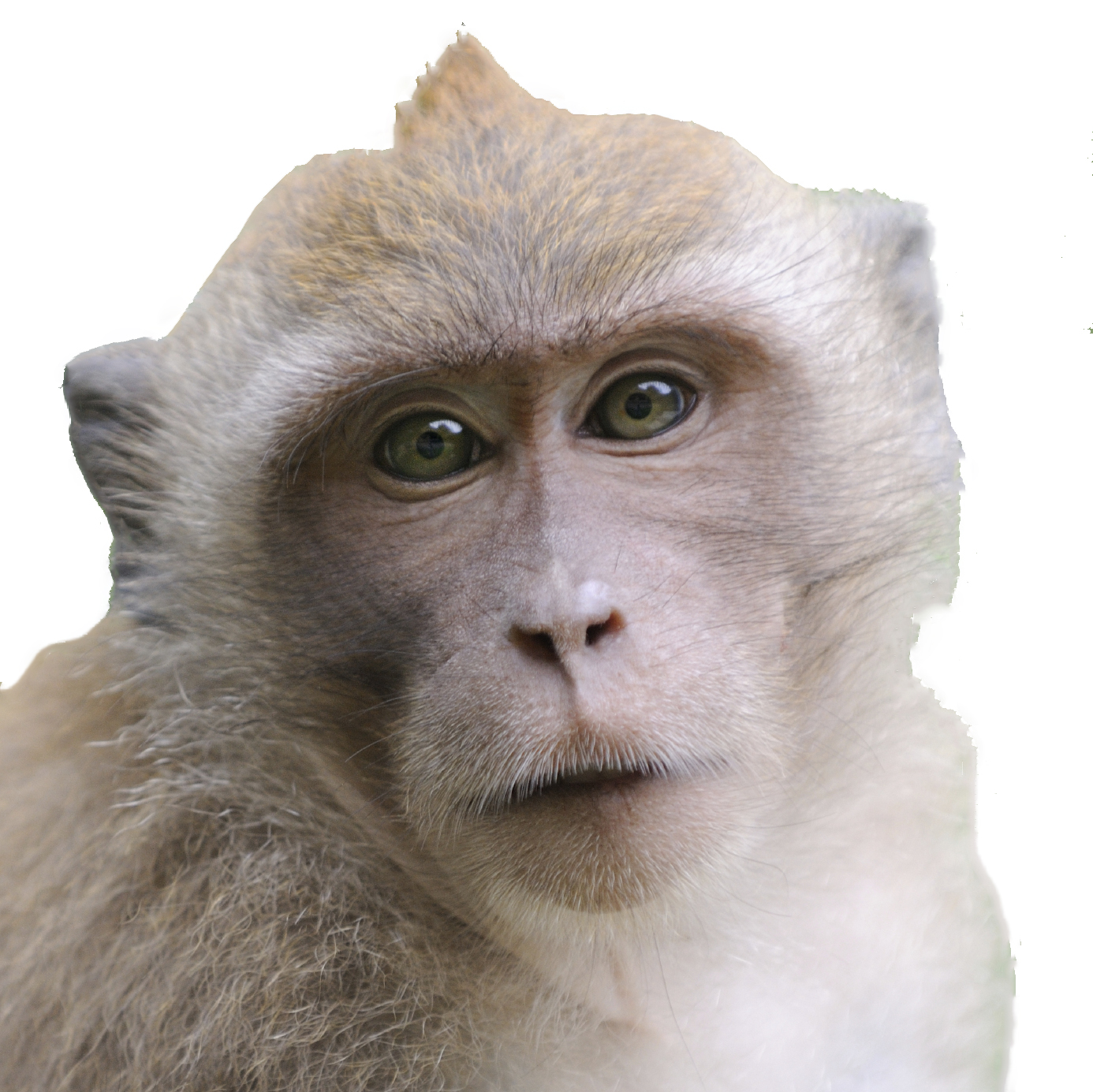 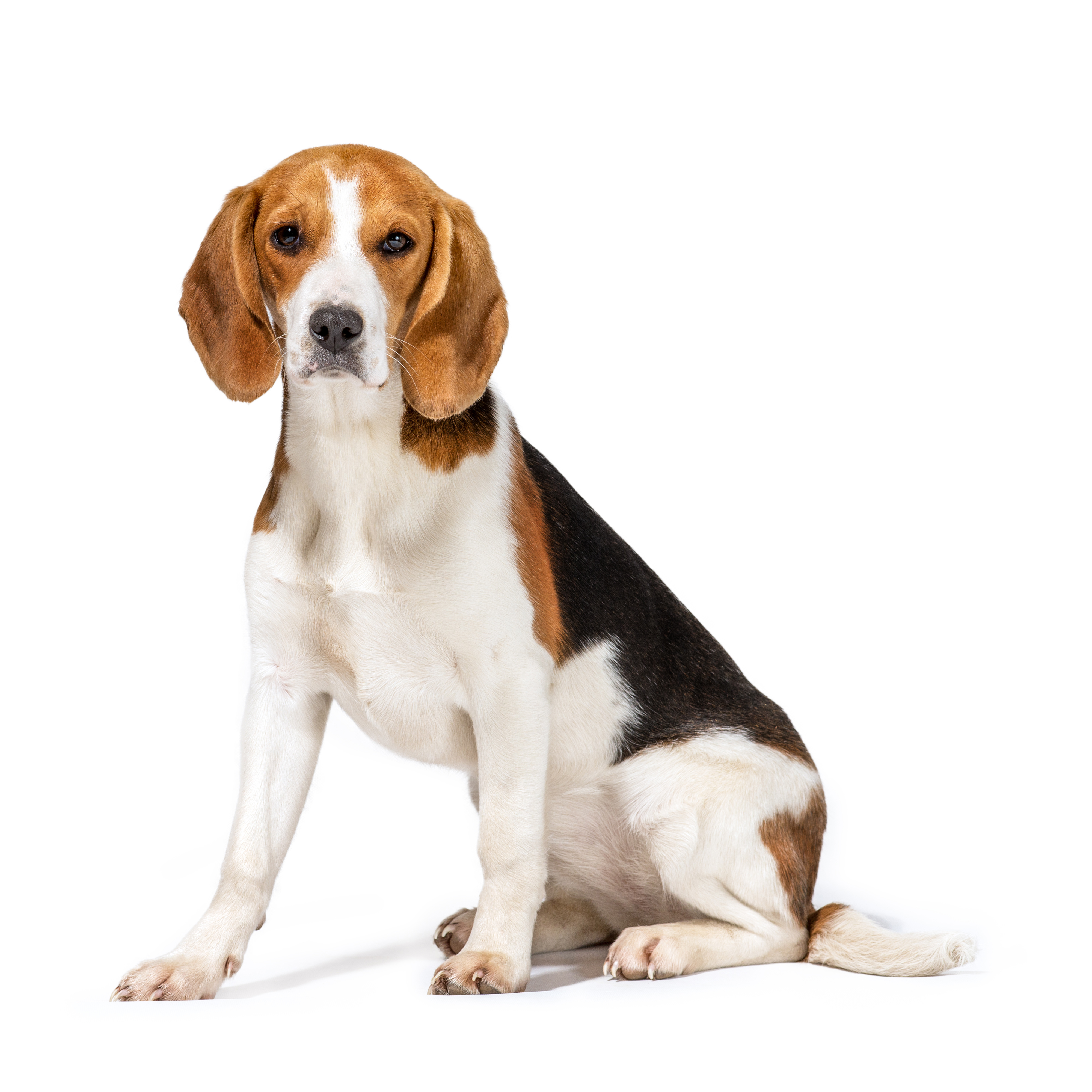 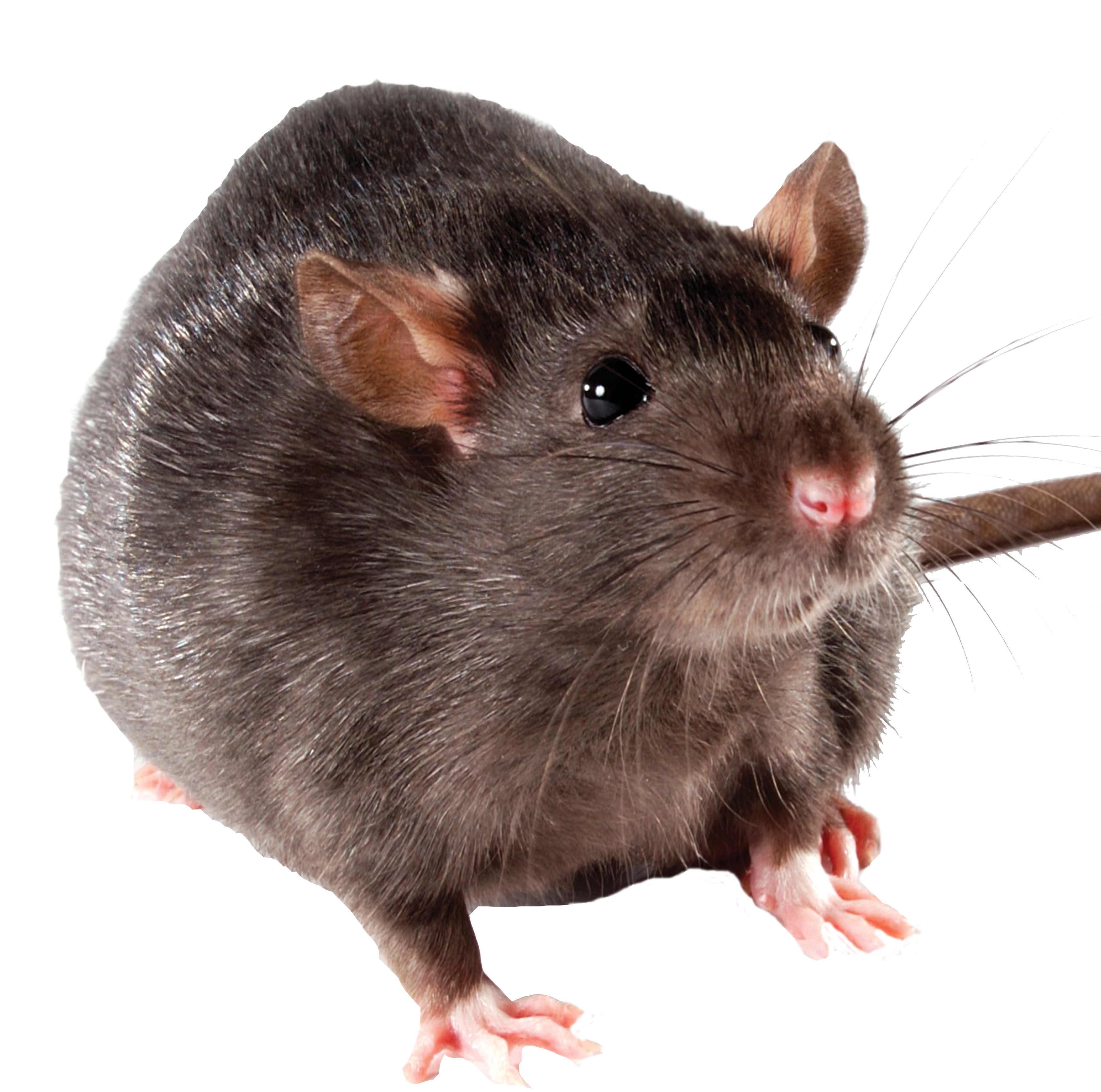 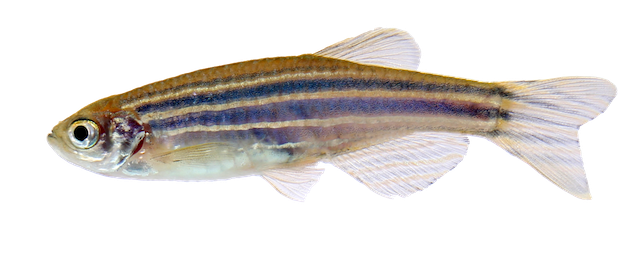 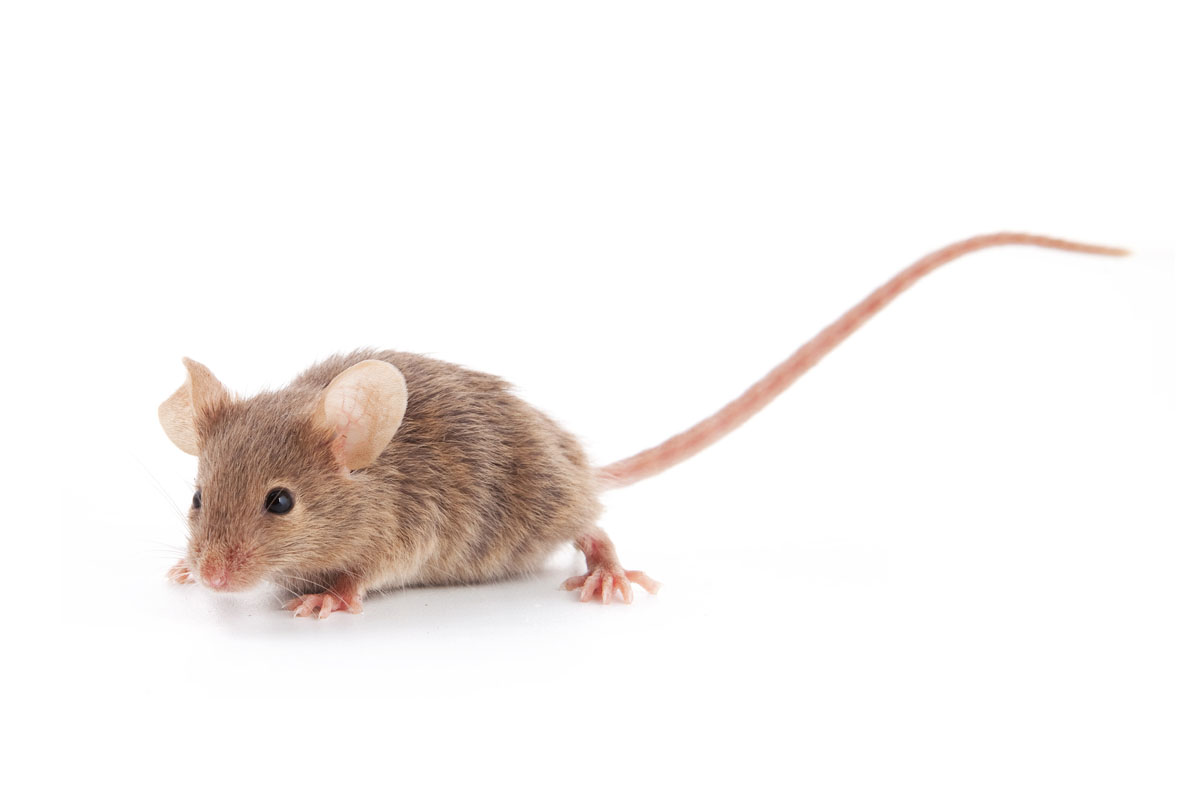 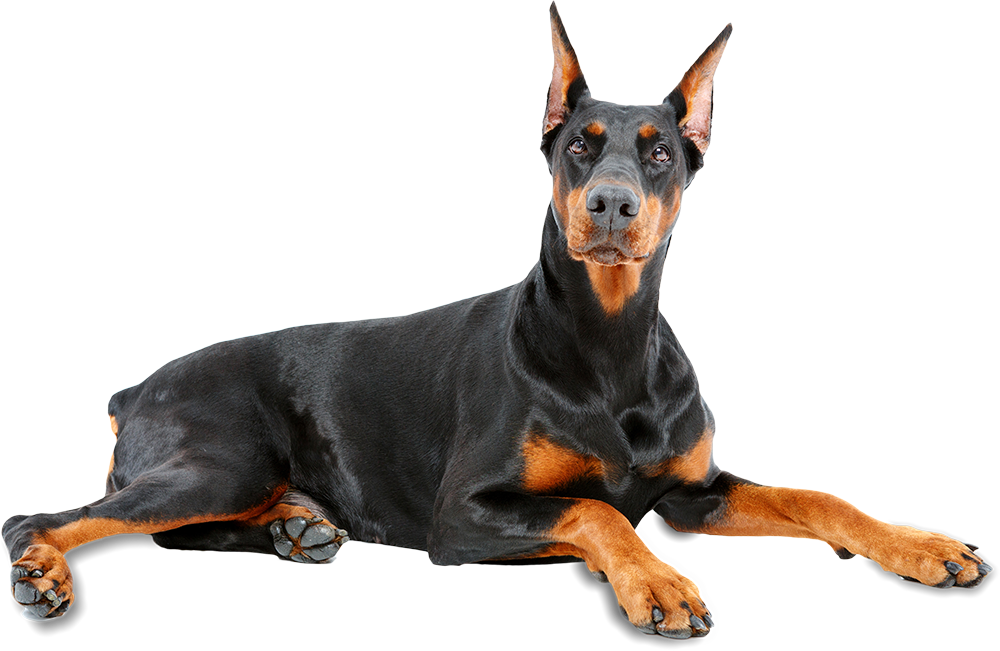 Doberman Narcoleptic Doberman Video
[Speaker Notes: Dobermans can have a genetic defect that causes narcolepsy, a disorder that prevents them from controlling their sleep-wake cycles and causes them to lose muscle control and even fall asleep spontaneously.  This disorder impacts humans as well, so we can study the condition in dogs. Click the link to see a video of narcoleptic dogs.]
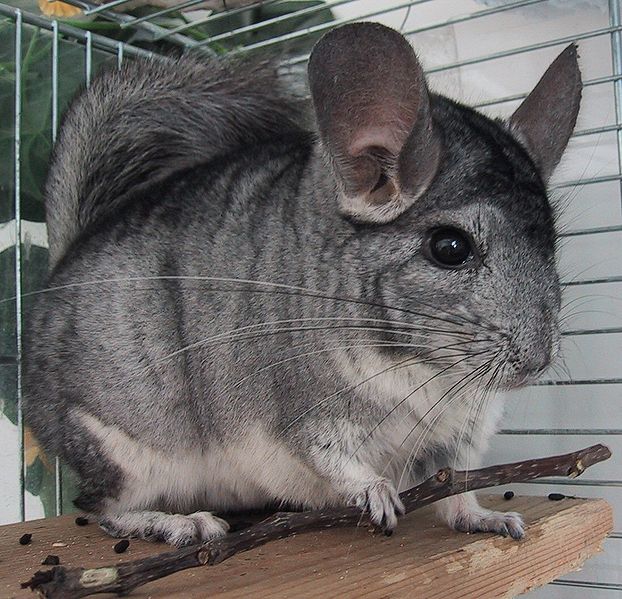 CHINCHILLA
[Speaker Notes: Chinchillas and non-human primates are used to study the vestibular system which is responsible for maintaining posture stabilization and spatial orientation/navigation.]
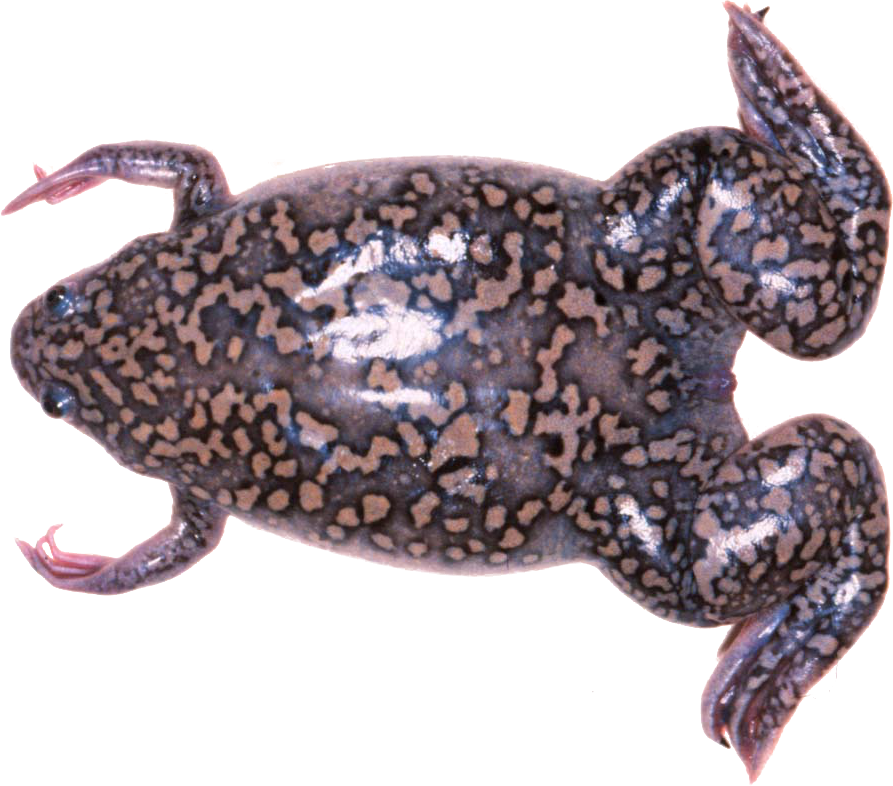 AFRICAN CLAWED FROG
[Speaker Notes: African clawed frogs are used for embryology studies and oocyte harvests. They produce eggs year-round, and their embryos are a fantastic model for vertebrate development.]
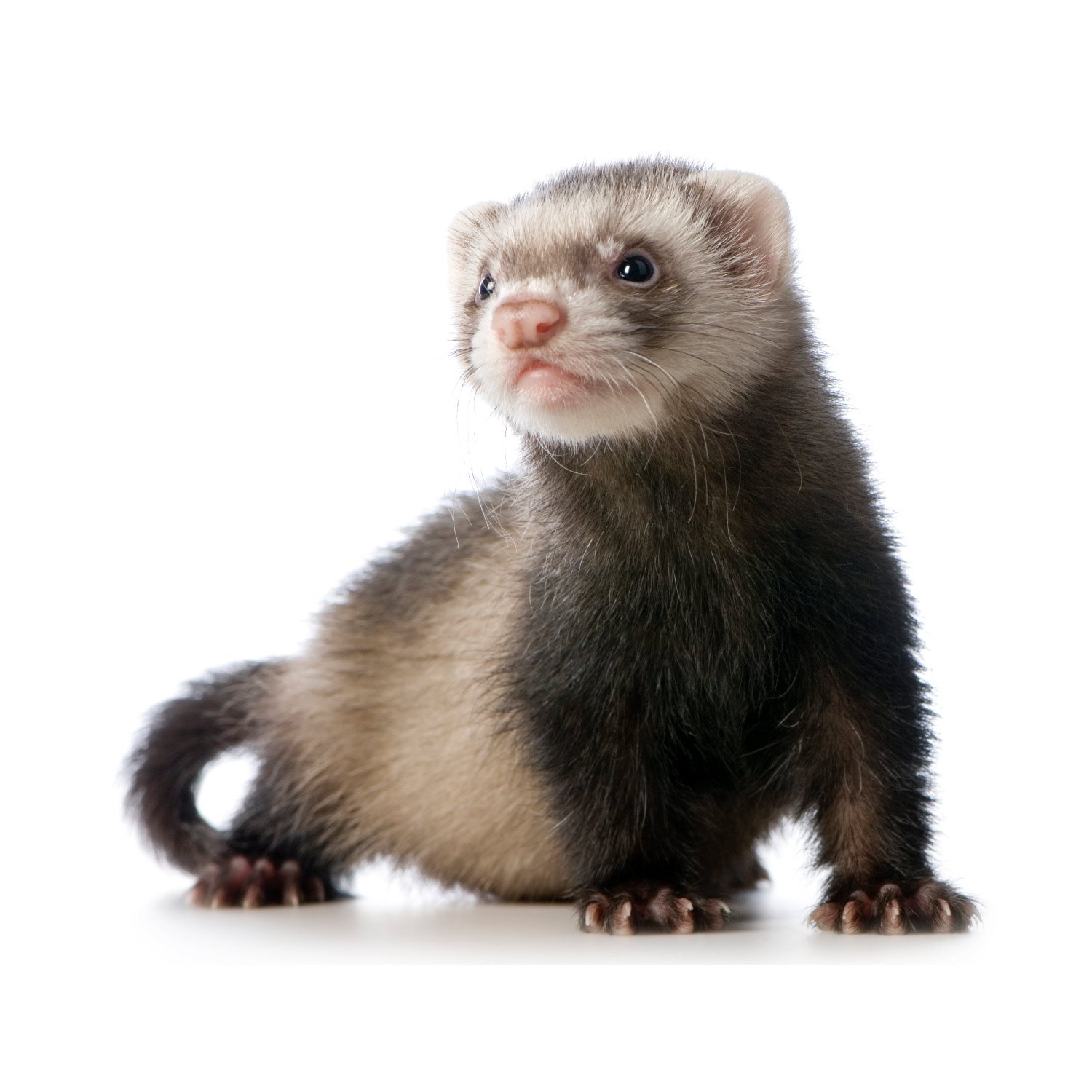 FERRET
[Speaker Notes: What is unique about the ferret’s anatomy? They have very long necks and as a result, very long and thin tracheas, which makes them great models of neonatal intubation. They also have large lungs for their body size and are useful for respiratory studies, including influenza.]
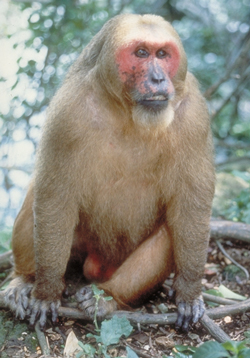 STUMP-TAILED MACAQUE
[Speaker Notes: Check out the strange hair pattern on this animal. The stump-tailed macaque is used to study both male and female pattern baldness.]
TRUE OR FALSE?

There are laws and regulations in place to make sure animals involved in research are treated humanely.
(Click for more)
TRUE!
(click for more)
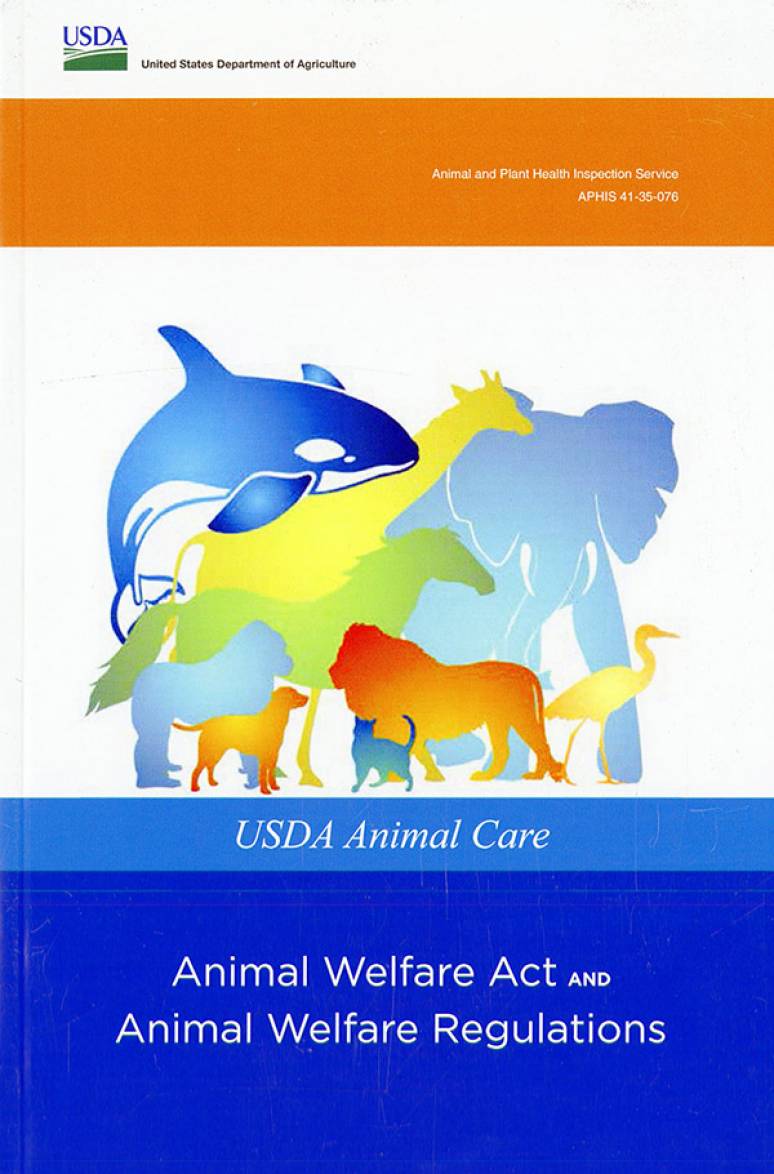 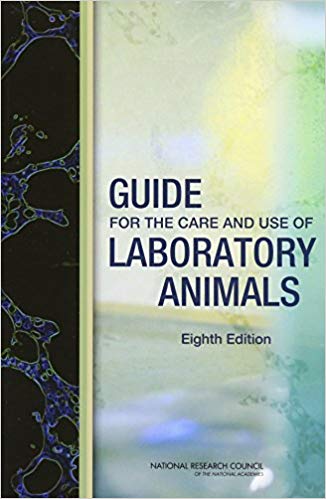 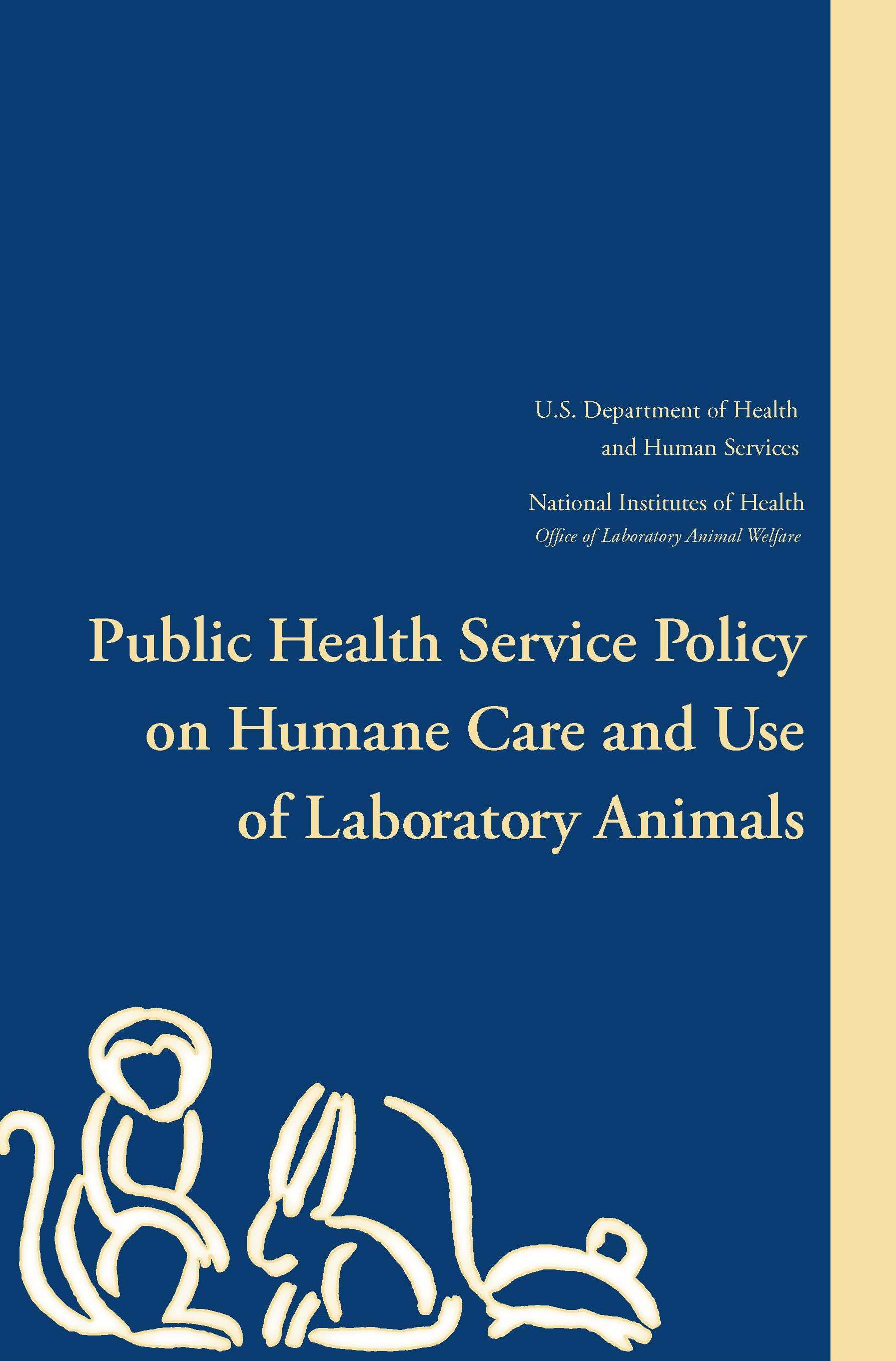 [Speaker Notes: There are federal regulations overseeing the care and use of animals in biomedical research. These are a few of the documents outlining how laboratory animals should be cared for.]
TRUE OR FALSE?
 Research involving animals only benefits humans.
FALSE
[Speaker Notes: Research with animals helps both humans and animals live longer, happier, and healthier lives. Vaccines, antibiotics, pain medication, preventive medication, and more help humans and animals!]
The frequency in which laboratory animals 
must be observed by care staff
EVERY SINGLE DAY
[Speaker Notes: The regulations require all animals to be fed, watered, and observed daily!]
The use of this device
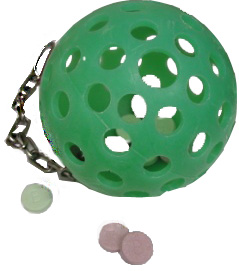 For fun and to encourage natural behaviors!
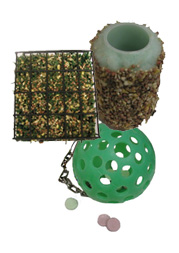 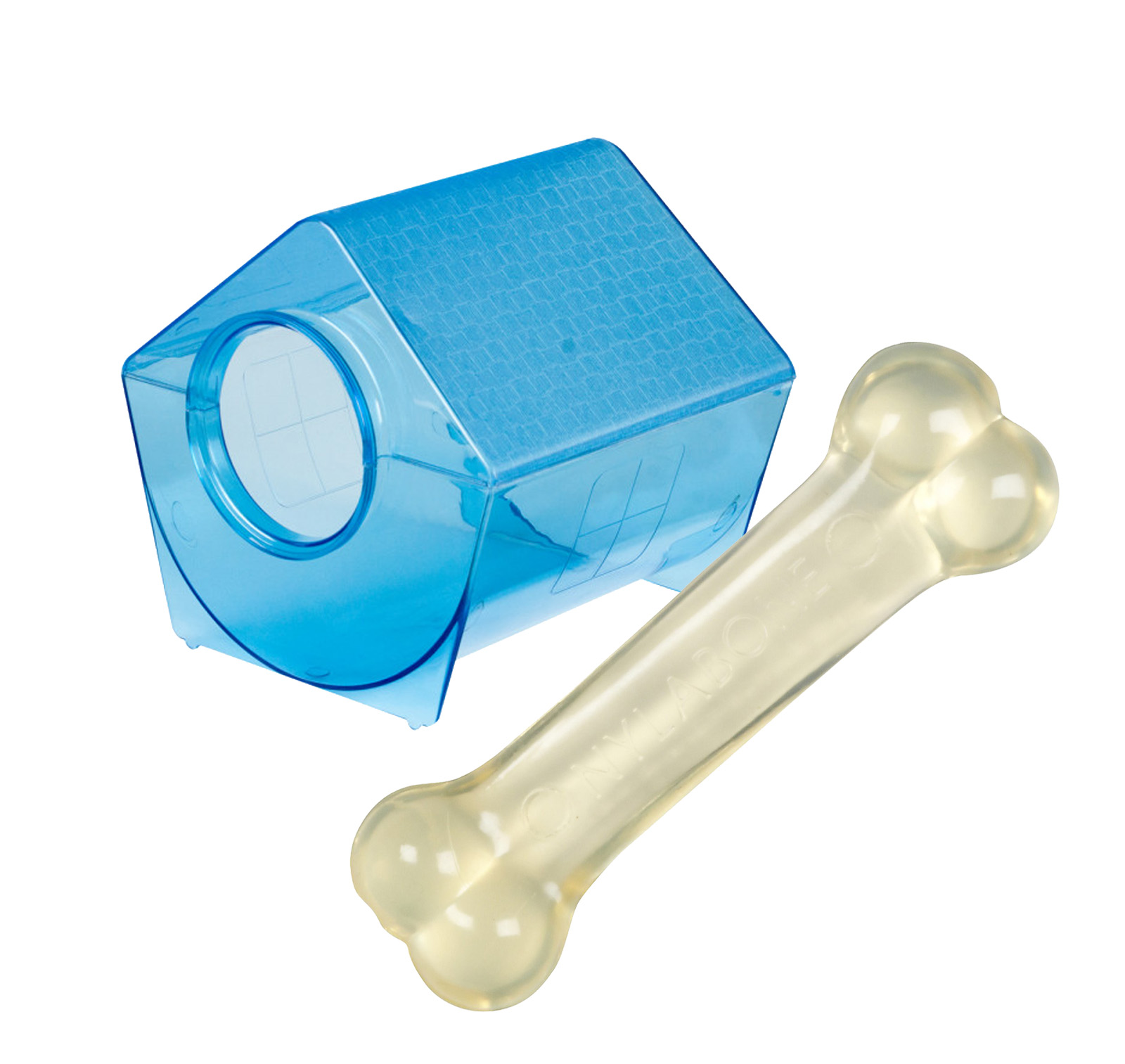 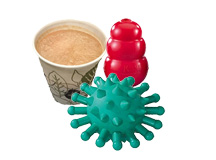 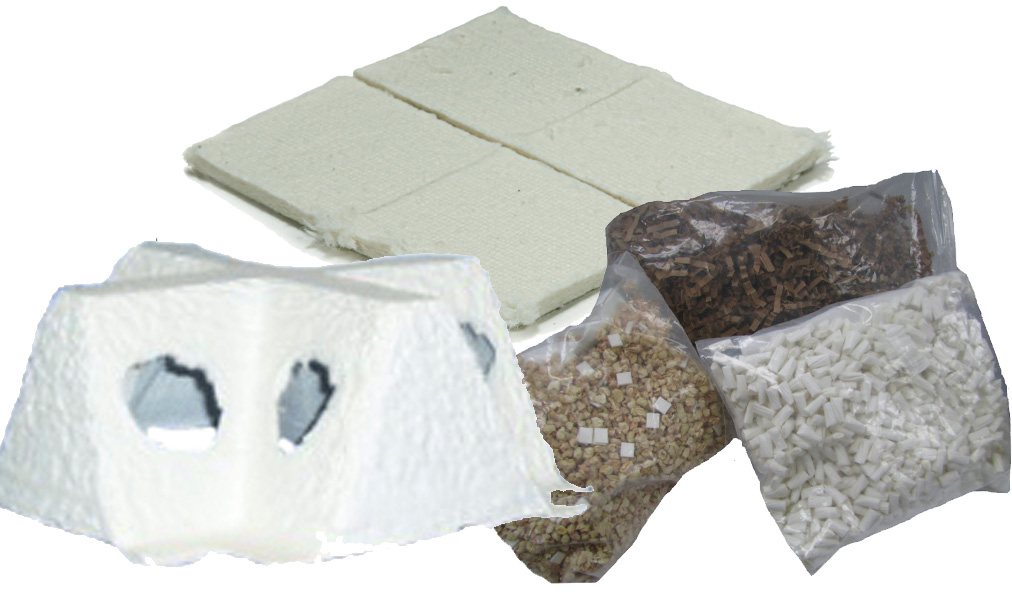 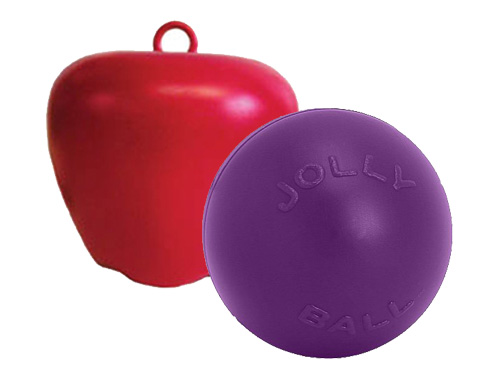 [Speaker Notes: We provide environmental enrichment to our animals to keep them happy, entertained, and stimulated.
 
Top left: Chinchillas - hut and chew bone 
Top middle: Dogs - frozen broth with treats in it (takes awhile to get to the treats), kong, chew toy
Top right: Non-human primates – challenger ball with treats inside, foraging items, including a paint roller covered in peanut butter and seeds
Bottom left: Rodents - various huts, nesting material, and bedding 
Bottom right: Pigs – items they can toss around with their snout, including giant apple and jolly ball]
The use of this device
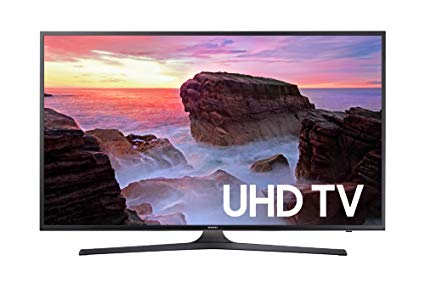 TO WATCH TV!
[Speaker Notes: Talk about providing animals with enrichment and entertainment, including TV and music.]
Name 3 common allergens
POLLEN
DUSTMITES
PETS AND DANDER CIGARETTE SMOKE
[Speaker Notes: Mice are used to study allergen induced asthma, including asthma induced by these substances.]
Alzheimers, autism, 
and addiction all affect this part of the body

*HINT: it helps you think…
THE BRAIN
[Speaker Notes: The brain is a very complicated part of the body, and we can study different aspects of the brain in various species.]
Something that can happen when this organ does not function properly
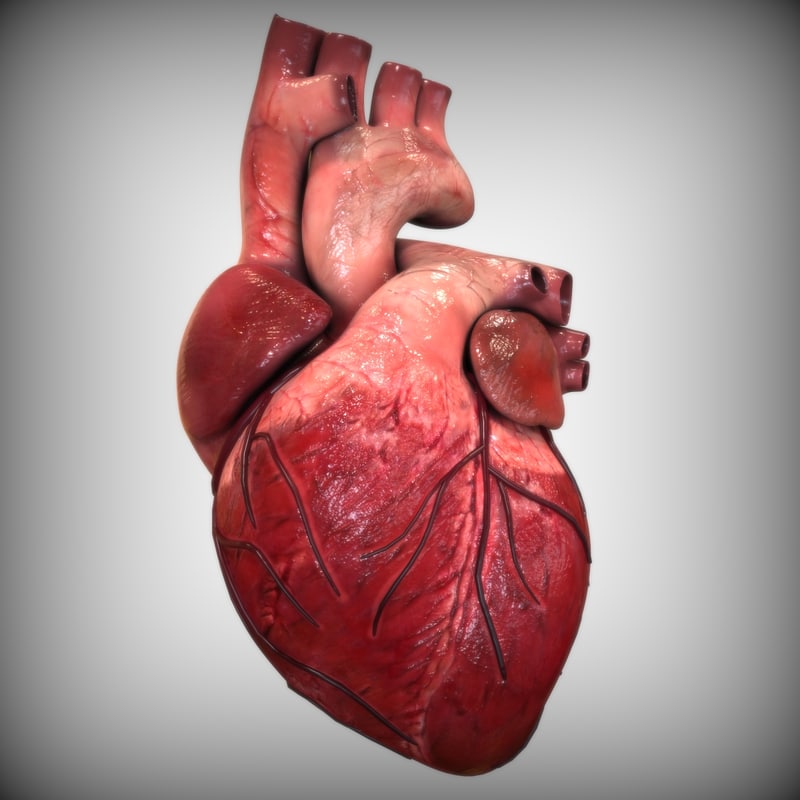 HEART ATTACK
(click for more)
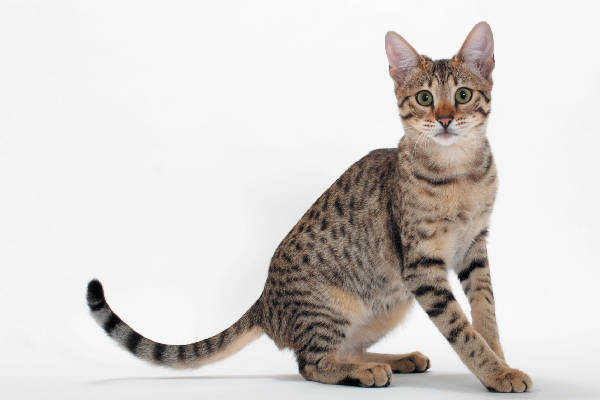 [Speaker Notes: Cats can naturally develop a heart condition that can cause heart failure. We can use them to better understand why it happens and how to treat it.]
The part of the eye responsible for receiving light and converting it into a signal for the brain to interpret
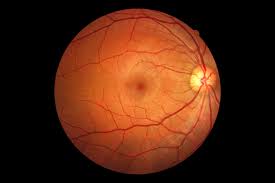 THE RETINA
(click for more)
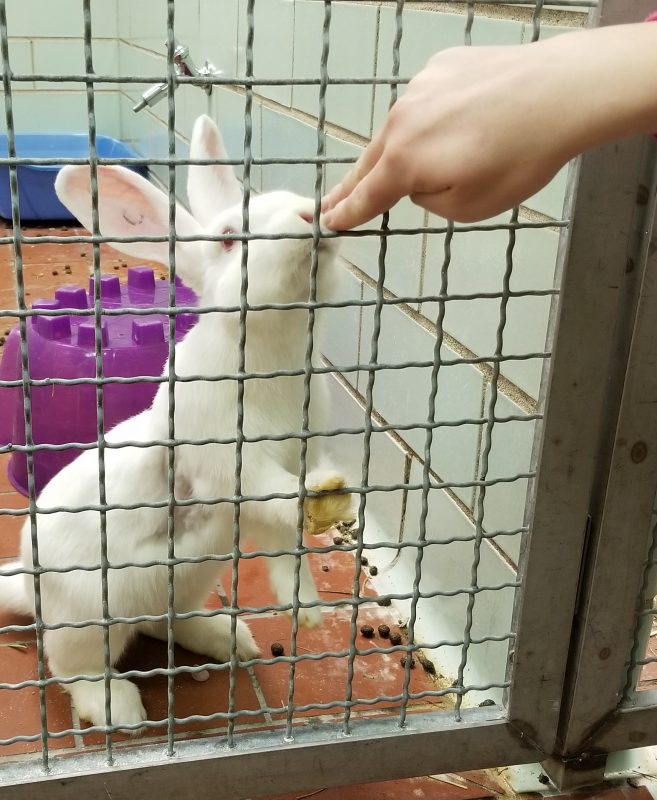 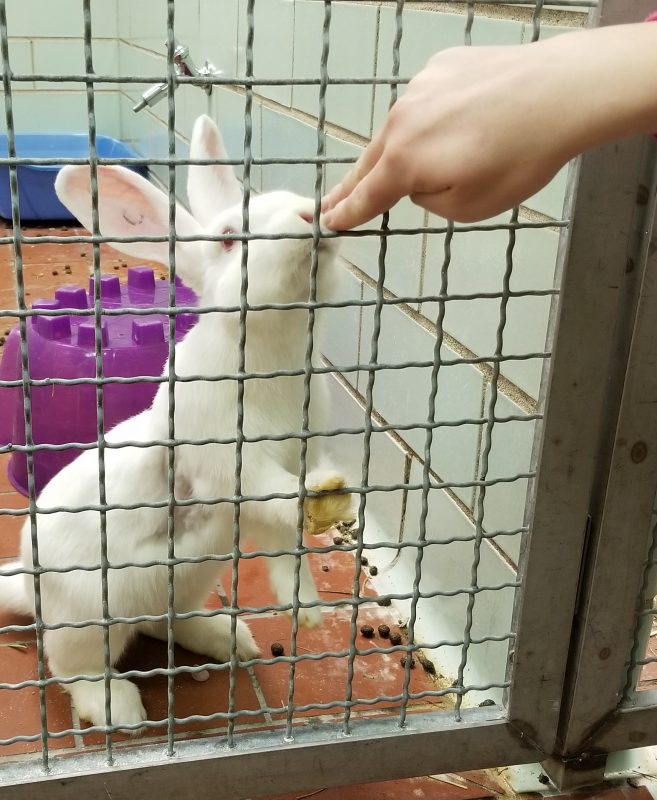 [Speaker Notes: Rabbits are commonly used to study ocular diseases and the retina given the size of the globe. There are differences between the rabbit eye and the human eye, but many findings in the rabbit can be applied to humans.]
Glioblastomas are tumors in this part of the body

*Hint: it's in the head!
THE BRAIN
(click for more)
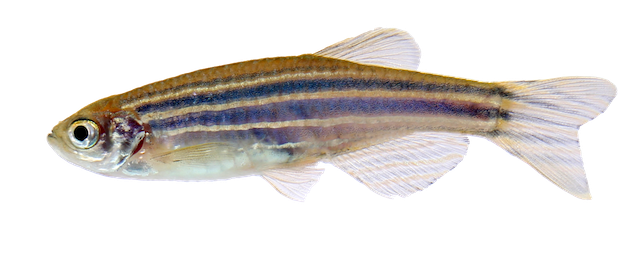 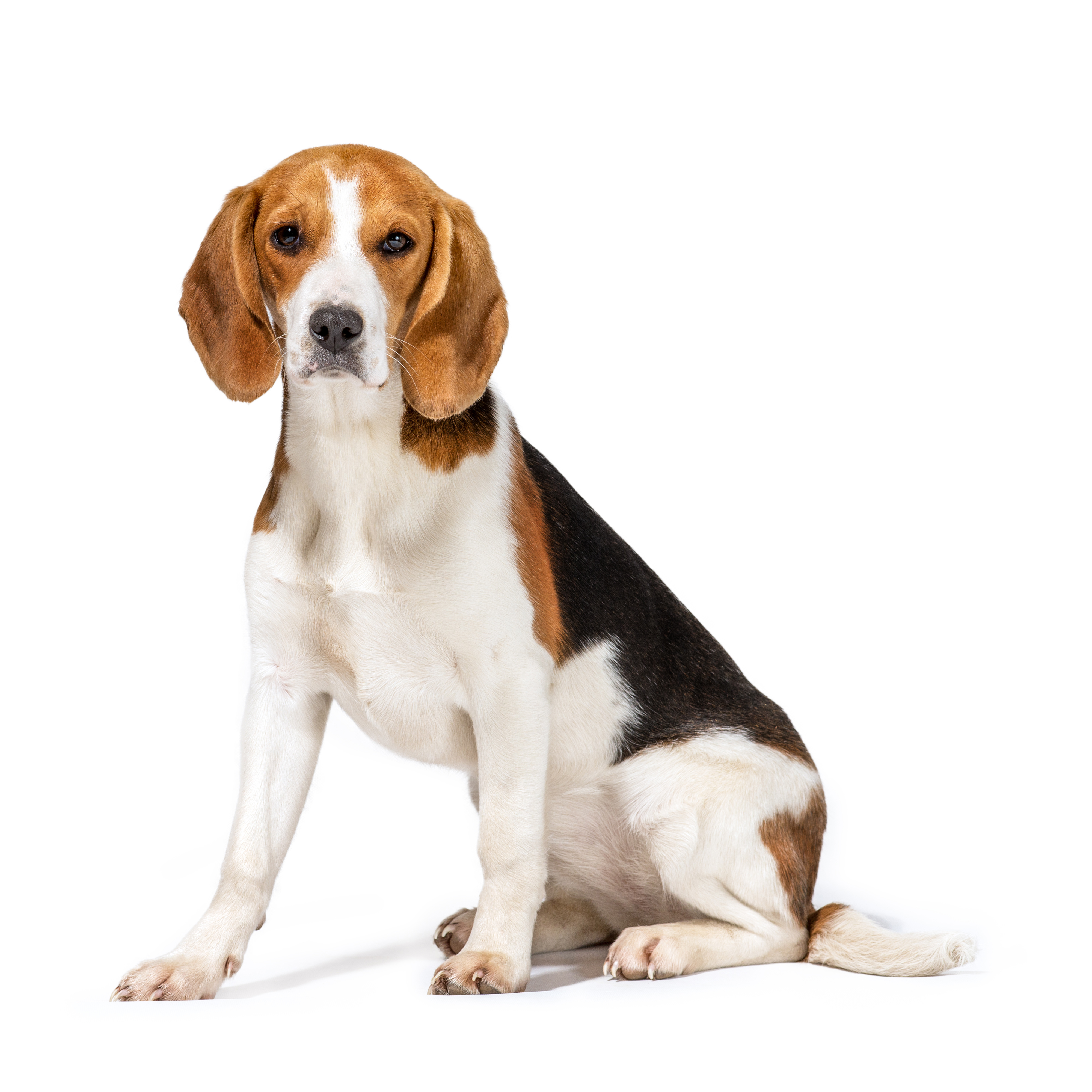 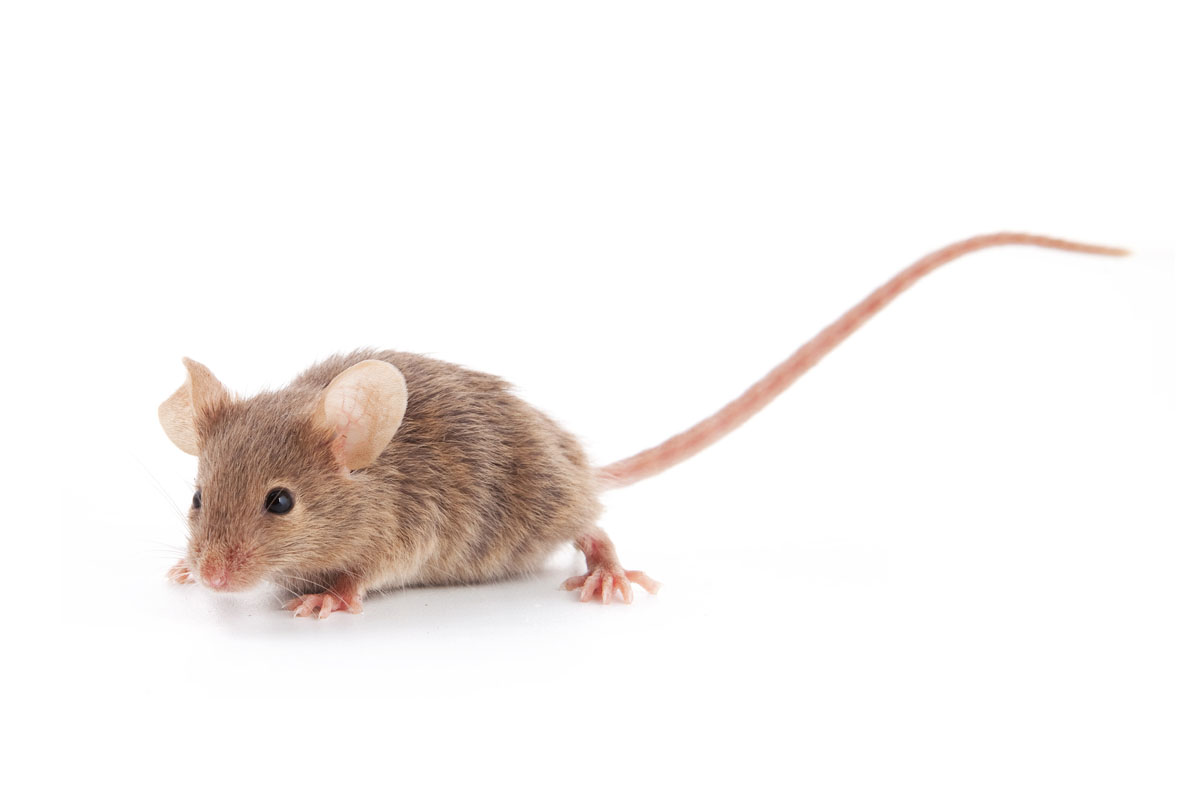 [Speaker Notes: Glioblastomas are the most common and lethal brain tumor in adults and can cause headaches, nausea, stroke, and  personality changes. These three species have been used to study this tumor and try to find treatments.]
The term for a person who has all 4 limbs amputated
QUADRUPLE AMPUTEE
(click for more)
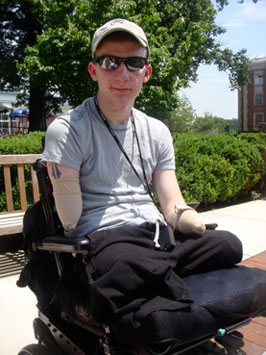 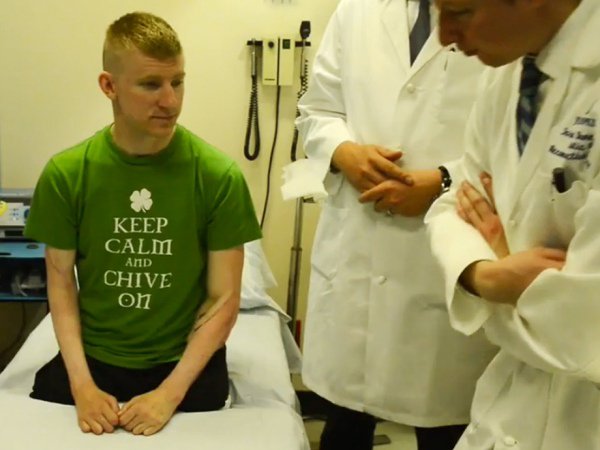 Brendan Marracco
[Speaker Notes: This is Brendan Marracco. He lost all 4 limbs when a bomb exploded in Iraq. Johns Hopkins University performed the first bilateral forearm transplant in the US on Brendan, completely changing his life! Click the link to see a video.]
The drug that diabetics take to control their blood sugar level
INSULIN
(click for more)
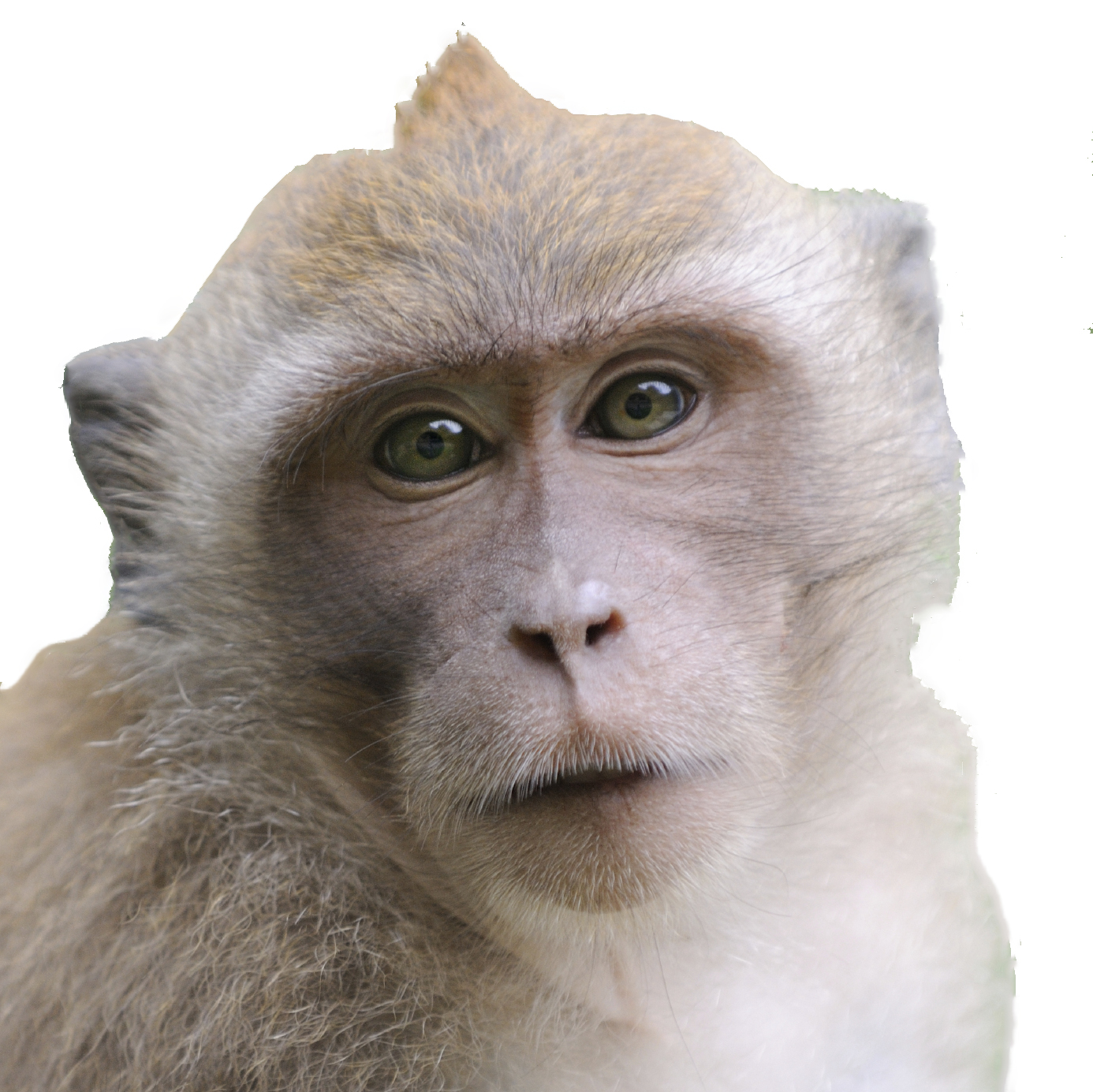 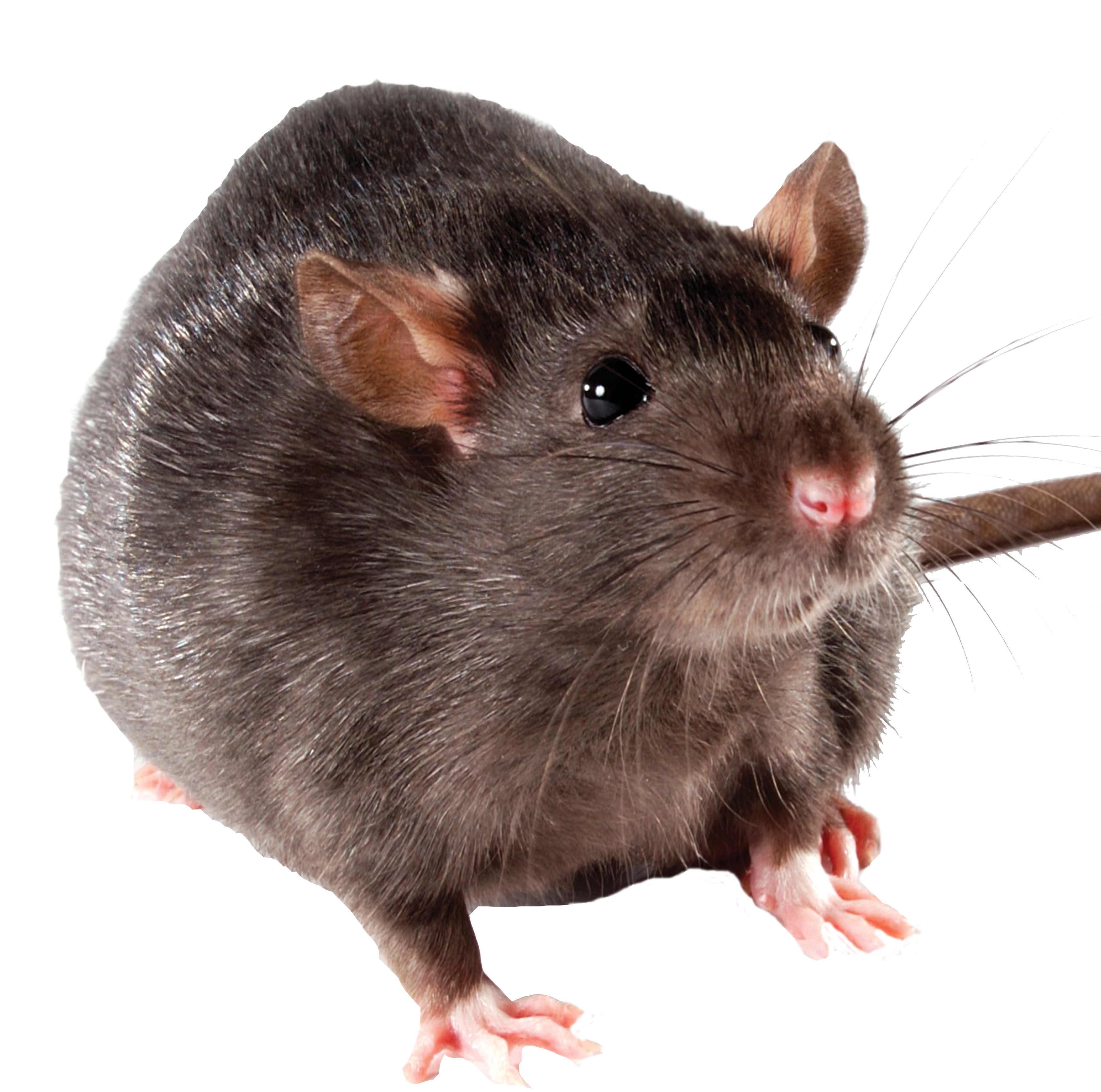 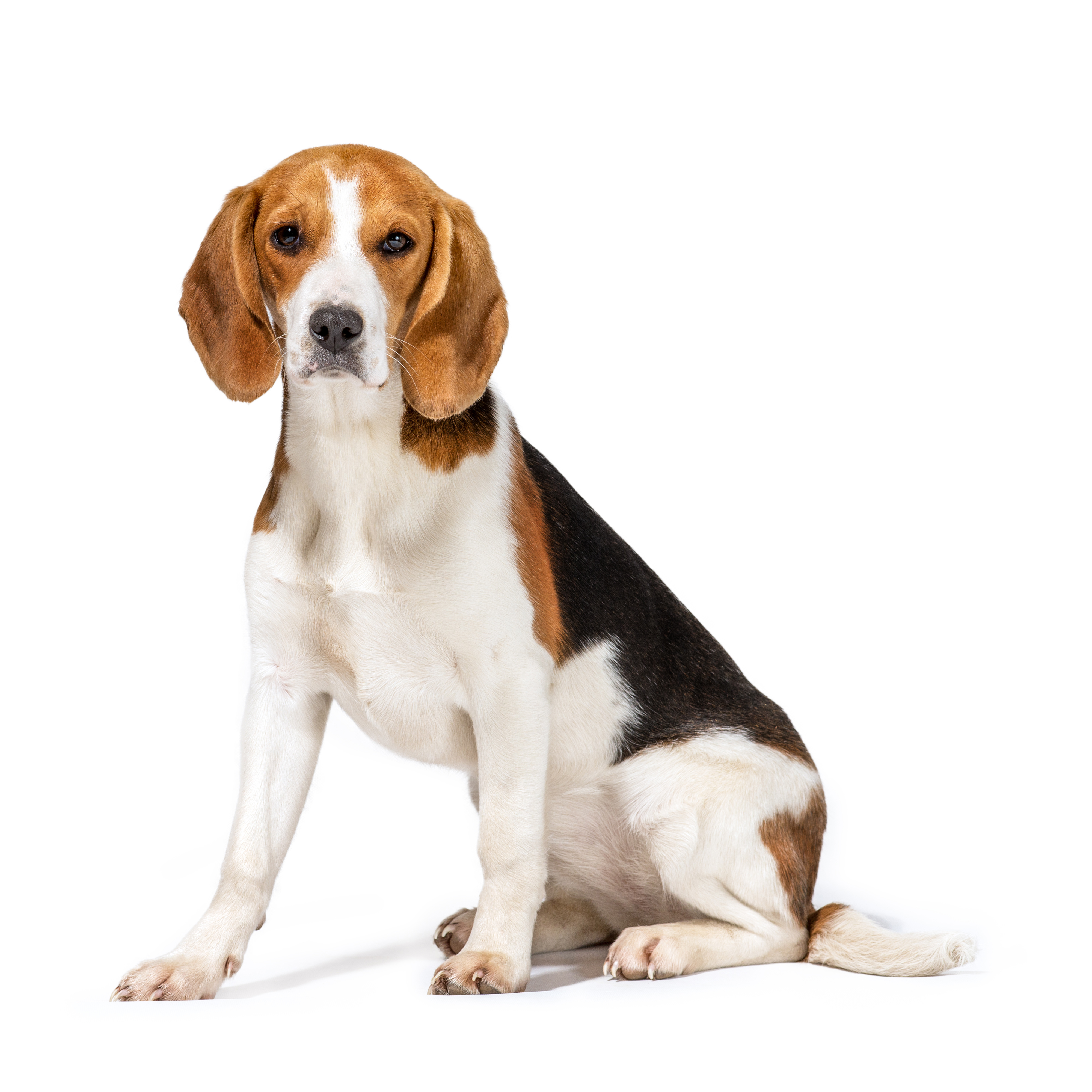 [Speaker Notes: Dogs, mice, rabbits and monkeys have all been used to develop this drug as a treatment for diabetes.]
1 in 8 women are diagnosed with this each year
BREAST CANCER
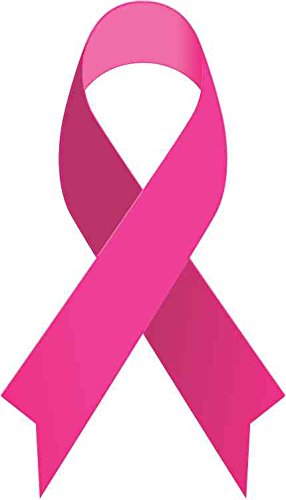 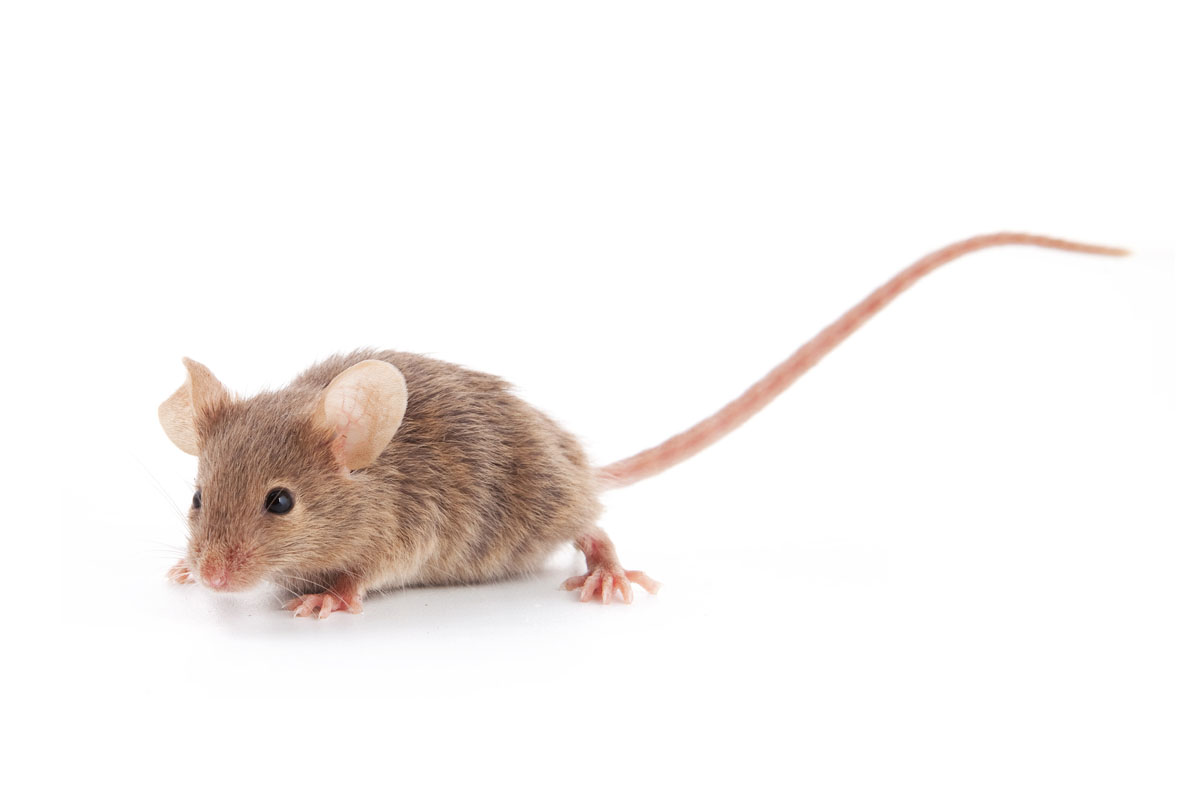 [Speaker Notes: Mice can be implanted with human breast cancer, and we can then study the tumors and try to find a cure]
The virus that causes AIDS
Human Immunodeficiency Virus (HIV)
(click for more)
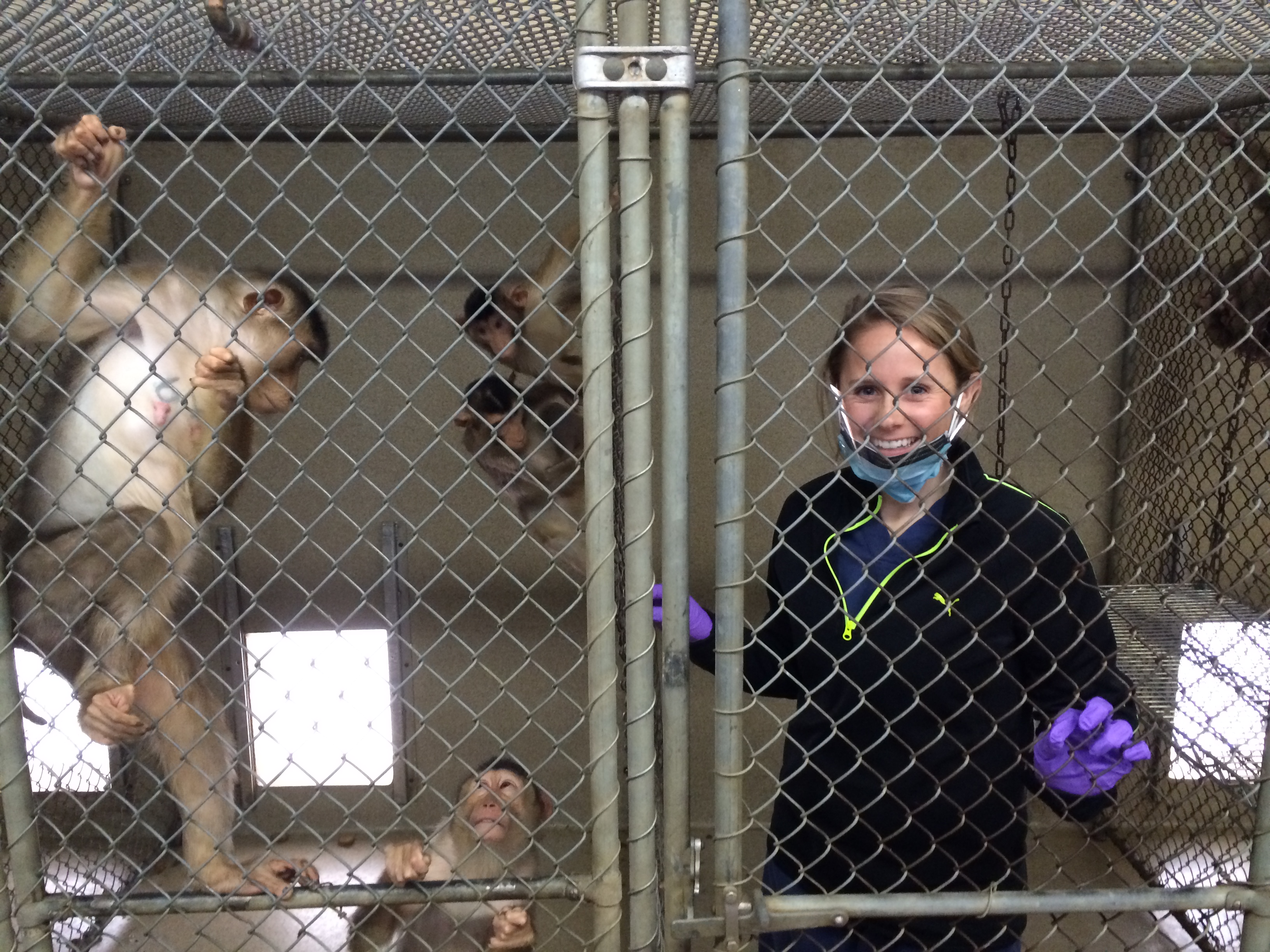 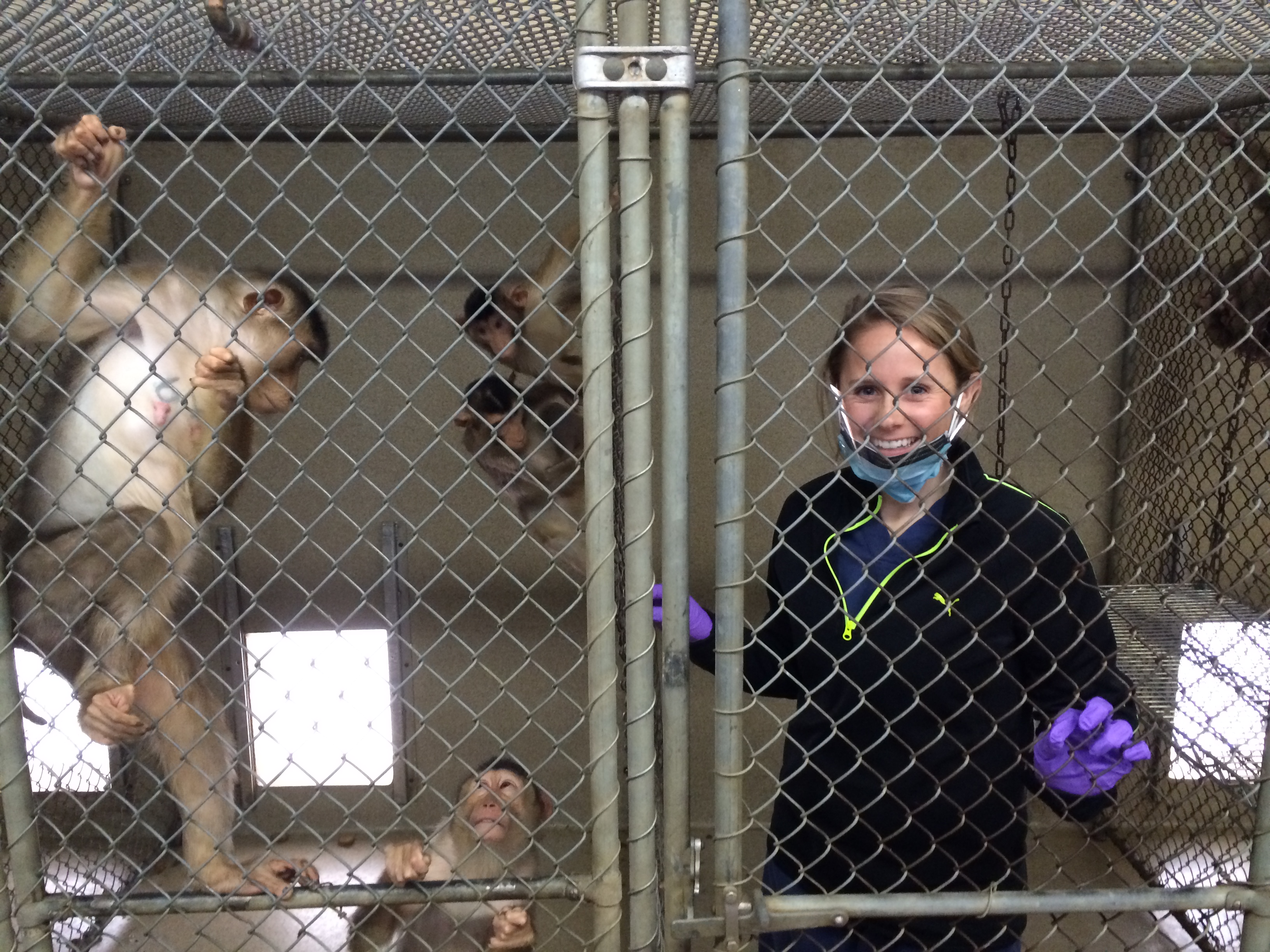 [Speaker Notes: Pigtail macaques and rhesus macaques are used to study Simian Immunodeficiency Virus (SIV) which is a lot like HIV. We hope to understand more about the disease and how to prevent and treat HIV.]
The insect that transmits malaria
MOSQUITOES
(click for more)
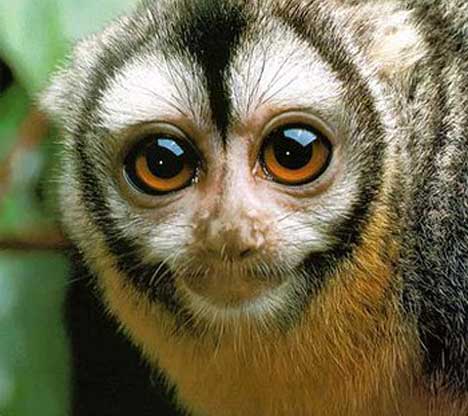 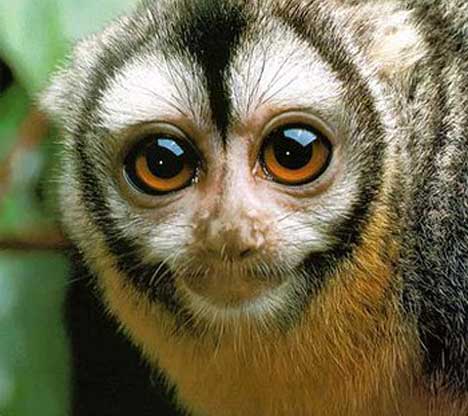 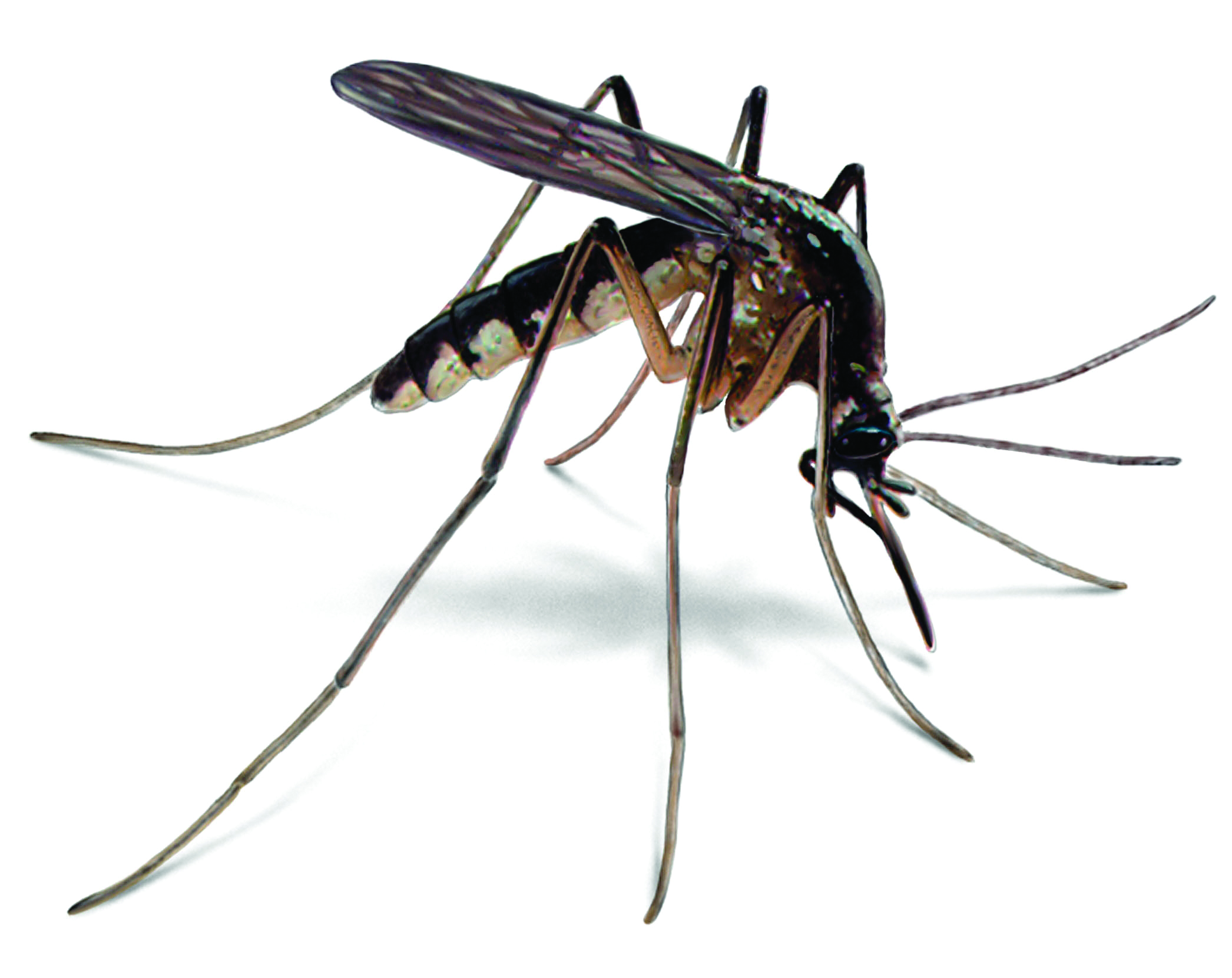 [Speaker Notes: 500,000 children around the world die annually due to malaria infection, a disease transmitted by mosquitoes. It is endemic in Tanzania, Uganda, and other African countries. Scientists are working to develop a vaccine to prevent malaria infection in owl monkeys and eventually, humans.]
This species makes up less than 0.5% of the animals in research
DOGS
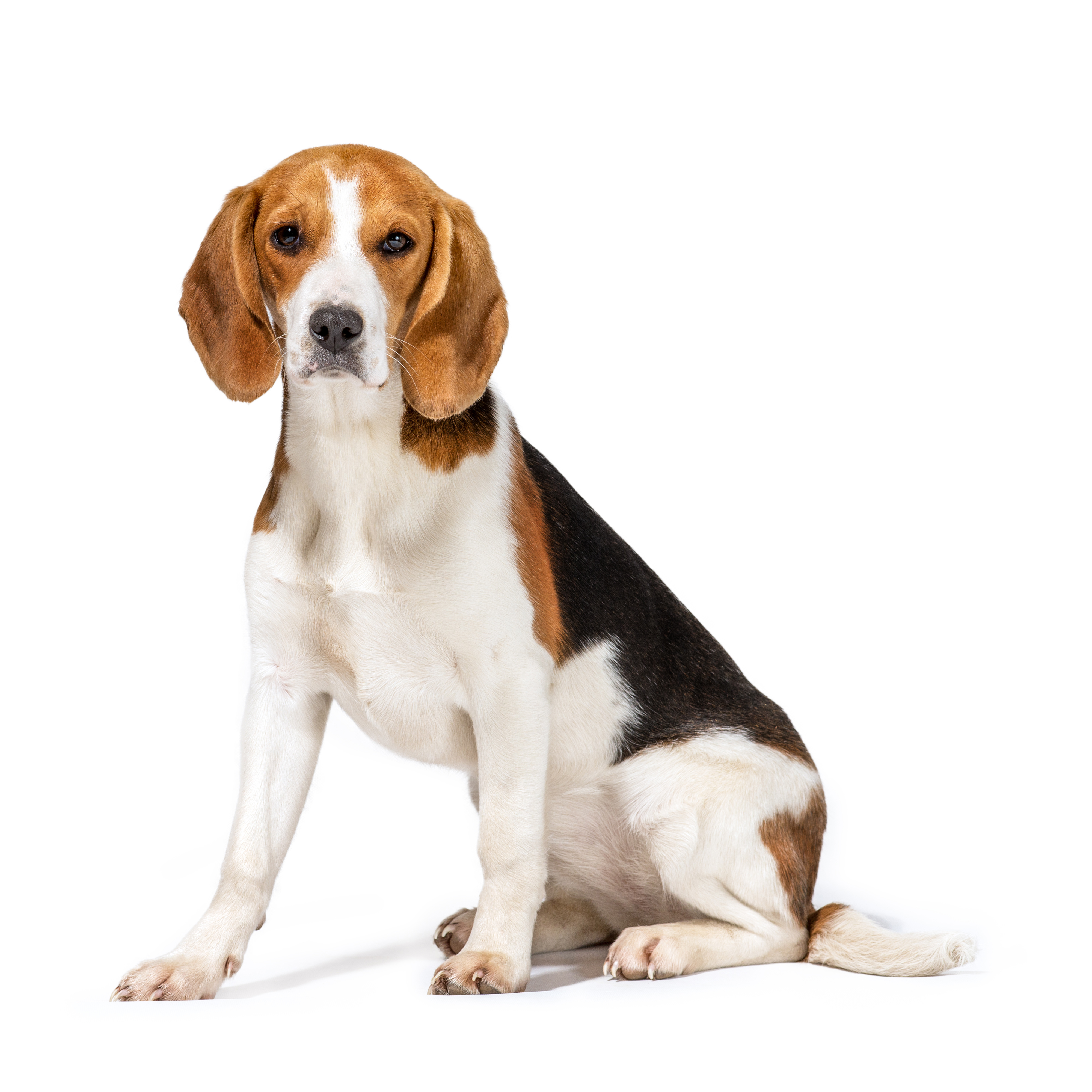 [Speaker Notes: There is a misconception that dogs are used in a lot of animal research, but in reality, most of the research is done using mice.]
The condition that is studied in this animal
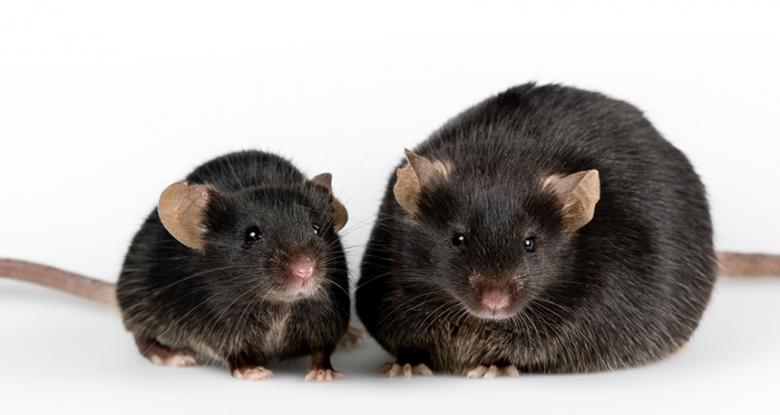 OBESITY
[Speaker Notes: More than 36.5% of U.S. adults are considered obese.

We can feed specific diets or change genes in these mice to make them obese and study treatment and risk factors.]
The type of research this animal is used for
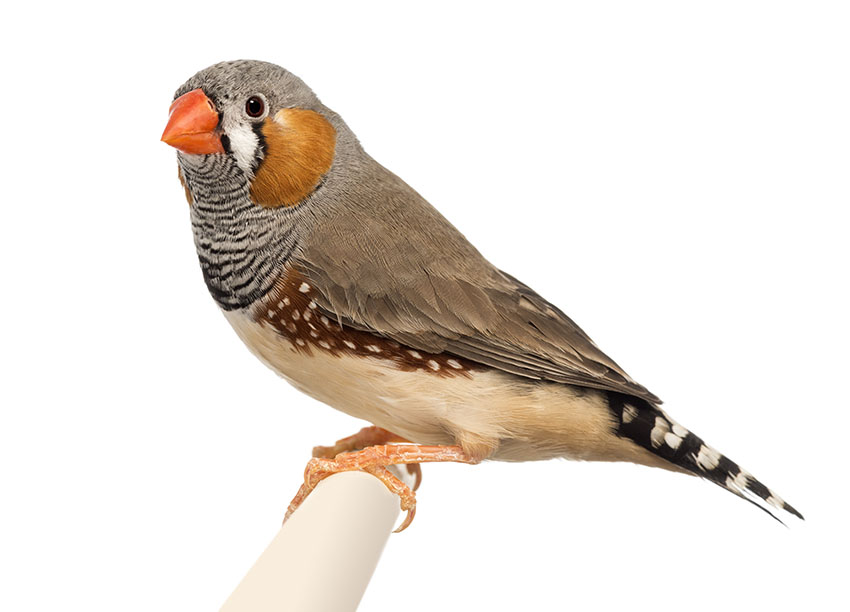 VOCAL DEVELOPMENT AND BEHAVIOR
[Speaker Notes: Male zebrafinches develop a unique song by 3 months of age, and they can tell us a lot about behavior and development!]
This species has blue blood and is used to detect bacterial contamination
HORSESHOE CRABS
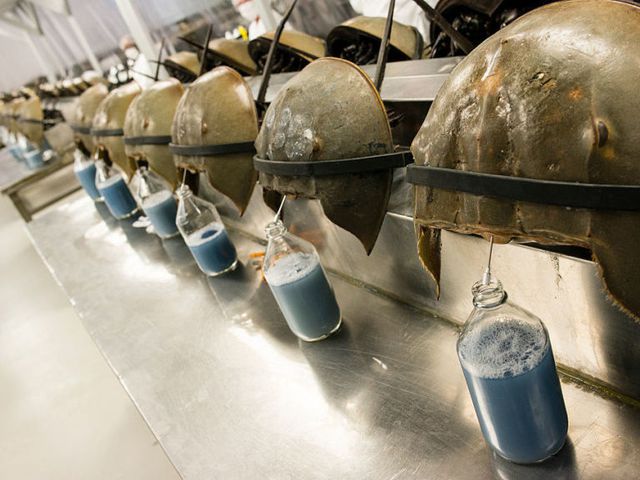 [Speaker Notes: Horseshoe crabs can be caught]
The result of gastroparesis
Delayed emptying of the stomach
[Speaker Notes: This can happen in people who have Parkinson’s disease or multiple sclerosis. We can use animal models to find ways to stimulate the spinal cord and cause the stomach to contract and move food along.]